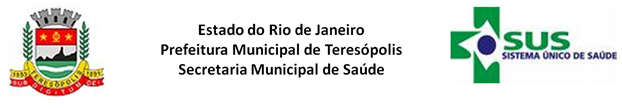 RESULTADO DO 1º QUADRIMESTRE DE 2021

JANEIRO A ABRIL
Prefeito: Vinicius Cardoso Claussen da Silva
Secretário de Saúde: Antonio Henrique Vasconcellos da Rosa
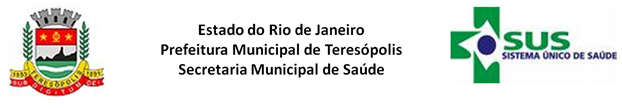 REPASSE DO    PELO MS                                                                                                                                                                                                                                                                                                                                                                                                                                                                                                                                                                                                                                                                                                                                                                                                                                                                                                                   1º QUADRIMESTRE DE 2021
Consulta
Fundo Nacional de Saúde
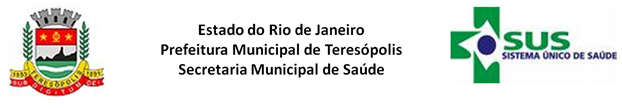 REPASSE DO  PELO ESTADO                                                                                                                                                                                                                                                                                                                                                                                                                                                                                                                                                                                                                                                                                                                                                                                                                                                                                                                   1º QUADRIMESTRE DE 2021
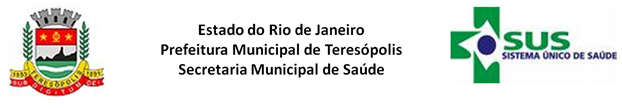 Despesas do 1º Quadrimestre de 2021
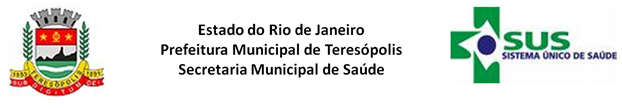 Despesas do 1º Quadrimestre de 2021
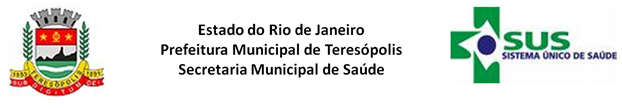 Despesas do 1º Quadrimestre de 2021
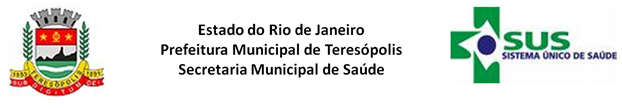 Despesa do 1º Quadrimestre de 2021
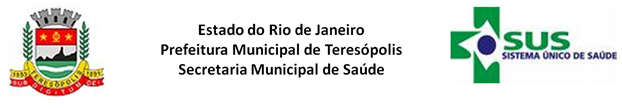 Despesa do 1º Quadrimestre de 2021